Измерение глубины снежного покрова снегомером.                  Снег измеряется в разных местах.
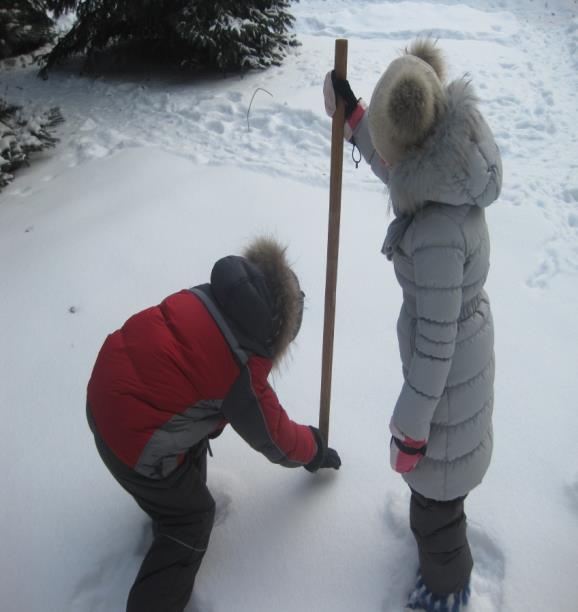 Измеряем глубину нетронутого снежного покрова.
Возле деревьев, в тёмном месте.
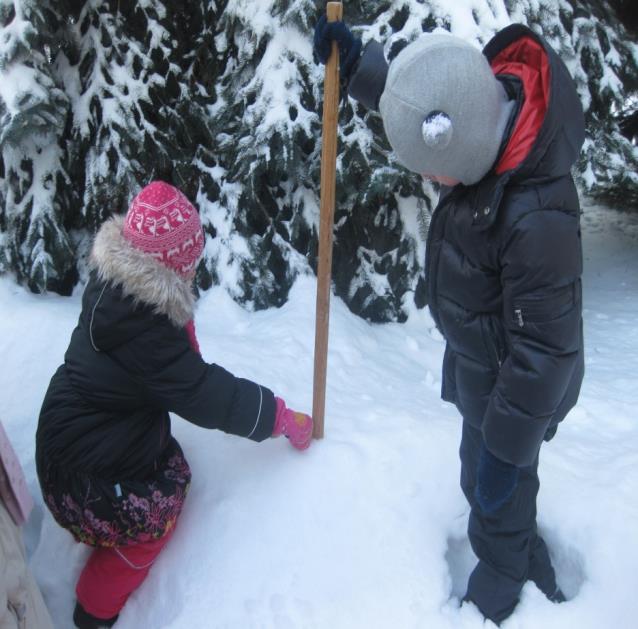 Там, где снег специально накидали.
Что тяжелее снег или земля?
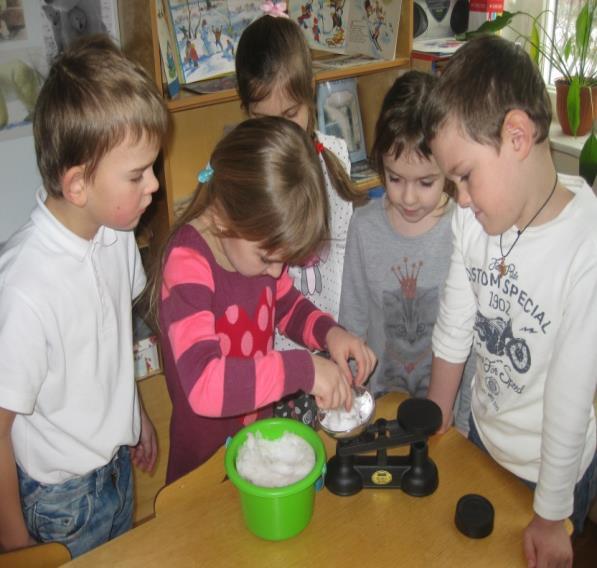 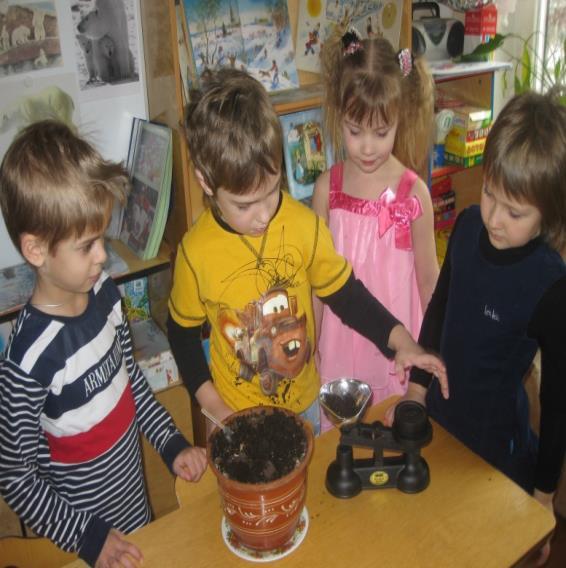 Сухой снег легче мокрой земли, а сухая земля легче мокрого снега.
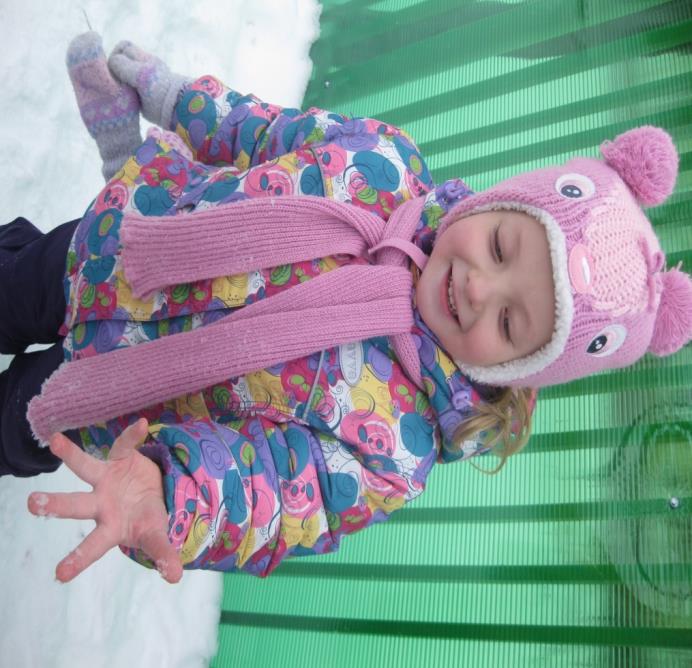 Тает в тёплых руках – становится капельками воды.
Наблюдение за образованием сосулек.
Снег превратился в воду.
Вода безвкусна.
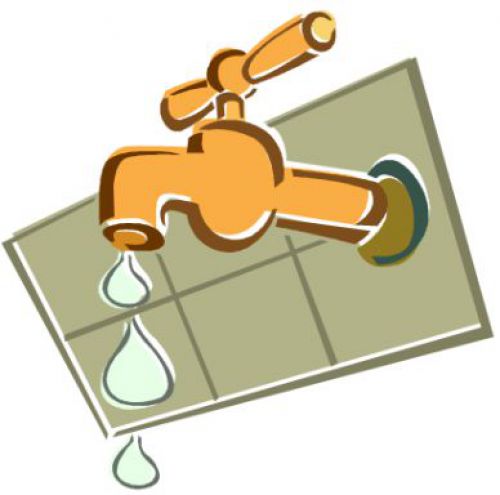 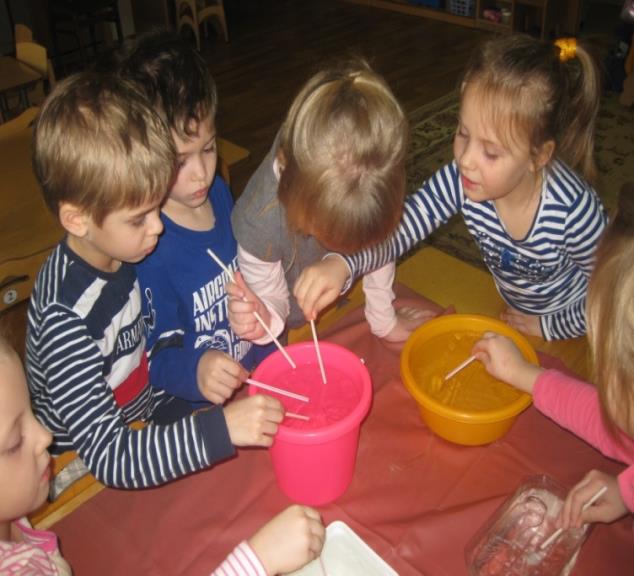 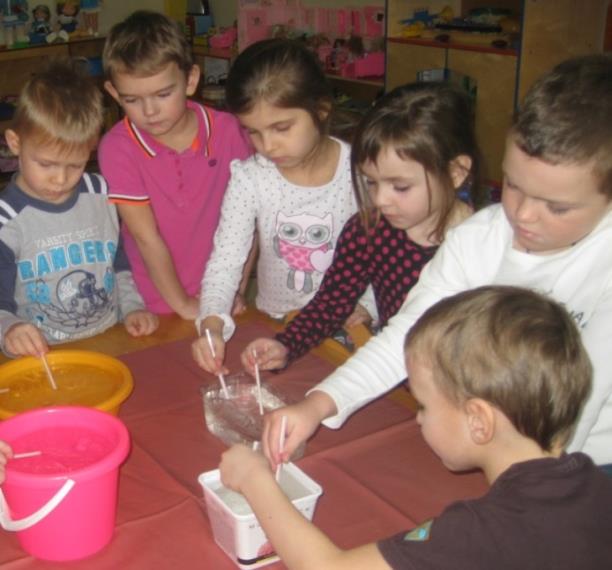 Вода на морозе меняет своё состояние – превращается в твёрдый лёд.
Имеет ли форму?
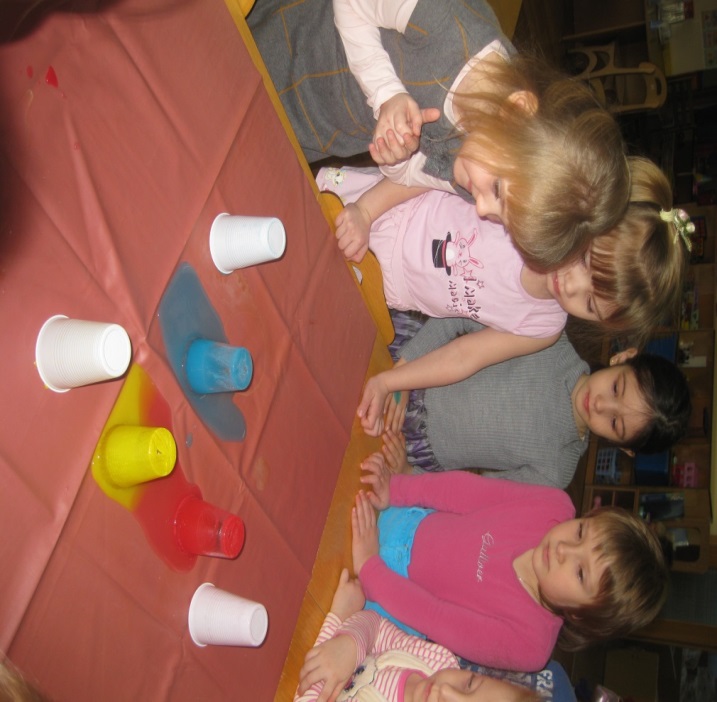 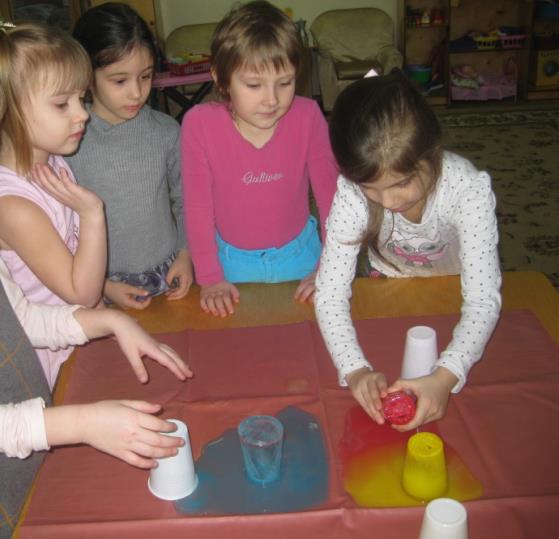 Вода на морозе замерзает, превращается в лёд. Заливаем водой ледяную дорожку и фигурки.
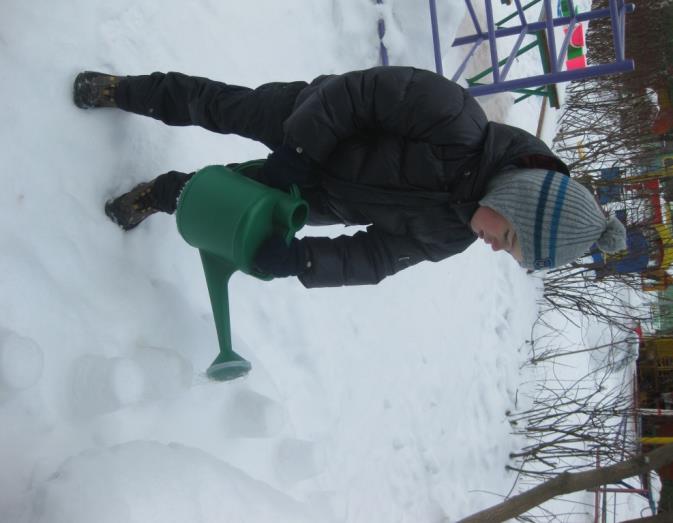 Опыт:”Защитные   свойства снега”.
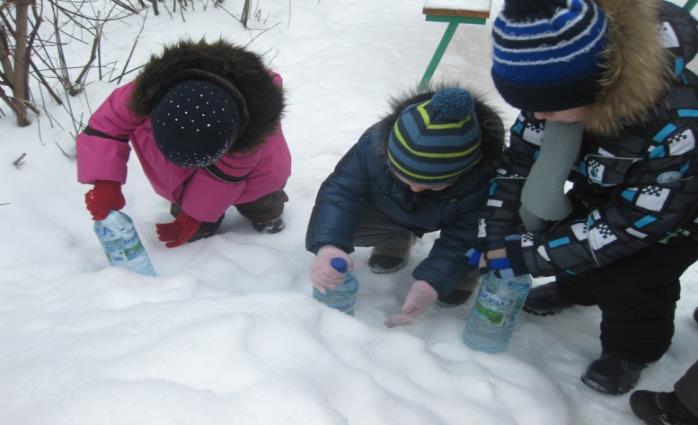 Воду в трёх бутылках поставили в снег на разной глубине. Через некоторое время посмотрим, что произойдёт с водой.
Смотрим результат на следующий день.